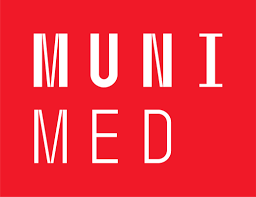 Operace – typy, indikace, předoperační příprava, pooperační odezva, rizika a komplikace peroperační a poperační, prevence TEN, ATB prevence
Klinika úrazové chirurgie FN Brno
VLLP0633c
Operace
jde o invazivní zákroky
(porušení tělního povrchu k získání přístupu k cílové struktuře)

diagnostické (explorativní)
terapeutické - radikální (vyřeší příčinu) vs. paliativní (zmenšují obtíže)

málo invazivní - menší řezy, fibroskopické zákroky, např. laparoskopie
invazivní - rozsáhlé zákroky s velkými řezy, např. laparotomie
operace
kardiochirurgické zákroky - operace prováděné na srdci
gastrointestinální zákroky - operace prováděné na trávicím traktu
ortopedické zákroky - operace na kostech a svalech

laserová operace - při použití laseru pro řezání tkáně místo skalpelu
mikrochirurgie - při použití mikroskopu
robotická chirurgie - využití chirurgického robota
operace
Operace mohou být jednodobé a vícedobé (např. Hartmannova resekce při perforaci divertiklu sigmatu s následným zanořením stomie po 2-3 měsících). Rozlišujeme operace aseptické (čisté – např. kostní operace, kýly, varixy) a septické (operace abscesů, střevní resekce).
V některých případech se provádějí opakované operace (second-look revize) – např. relaparotomie, tyto mohou být plánované (předem určeno že za 24–72 hod. se provede další revize) nebo jsou indikovány dle klinického vývoje v poooperačním období (tzv. on-demand relaparotomie).
Typy operací
urgentní – ihned, do několika hodin
akutní – do 72 hodin
elektivní (odložené, plánované)

radikální – lze očekávat plné uzdravení pacienta (odstranění celého tumoru, resp. orgánu s nádorem – R0)
paliativní – pouze výkon zlepšující obtíže (ponechání střevního tumoru prorůstajícího do břišní stěny či okolních orgánů s vyšitím stomie k zachování pasáže – R1, R2)
Indikace
absolutní (není jiná možnost léčby – buď ohrožení života a zdraví neprovedením operace nebo není jiná možnost léčby onemocnění)
relativní (jsou i jiné možnosti léčby, ale operace dává lepší výsledek než konzervativní léčba). 
Nejzávažnější je indikace vitální – tj. neprovedení operace bezprostředně ohrožuje pacienta na životě. 
Ostatními indikacemi jsou indikace profylaktické (předcházení komplikacím onemocnění) a kosmetické.
Kontraindikace
Kontraindikace operačního výkonu = důvod k jeho neprovedení
(především z hlediska celkového závažného interního stavu)

vysoké INR (warfarin, nová antikoagulancia)
dekompenzovaná hypertenze, hypotenze, glykemie, ionty

takovou operaci je pak možno provést pouze z vitální indikace 
(za splnění podmínek ke snížení rizika na možné minimum)
Předoperační příprava
Před každou operací (kromě urgentních výkonů z vitální indikace) interní předoperační vyšetření, kde je zhodnoceno operační riziko a opatření ke kompenzaci komorbidit vč. úpravy chronické medikace. 
EKG a u indikovaných RTG S+P, korekce vnitřního prostředí
Dále je nezbytné anesteziologické předoperační vyšetření, což je druhé bližší zhodnocení a optimalizace stavu pacienta k vybranému typu anestezie, tedy režim opatření a návrh typu léčiv, které pacient užije před operací, takzvaně premedikace. 
Patří sem léky na spaní, na uklidnění, prevence TEN (bandáže DKK), zvláštní předoperační příprava diabetika, hypertonika, hemofilika.
Předoperační příprava
Důležitý je informovaný souhlas pacienta s hospitalizací,s výkonem a stranou výkonu
Poučení pacienta o významu zákroku, jeho rozsahu, možných komplikacích a možných důsledcích (např. vyvedení stomie)

Vhodně zvolený operační přístup

Vhodně zvolený operační postup
Předoperační příprava
příprava operačního pole – holení
klysma (klystýr)
žaludeční sonda
bandáž končetin
premedikace
ATB profylaxe
močový katetr (u delších výkonů)
vyhřívané lůžko (u dlouhých výkonů)
poloha na operačním stole

příprava operačního pole
   (asepse, dezinfekce,       zarouškování)

příprava nástrojů a přístrojů
Pooperační odezva – ARO, JIP, standard
VĚDOMÍ – z důvodu postižení mozku, metabolické příčiny, šoku
kvalitativní: delirium, amence, dezorientace
kvantitativní: somnolence, sopor, kóma
Obstrukce dýchácích cest s následným dušením (asfyxie) 
Laryngospasmus při nešetřné extubaci, nebo (ne)odsávání
Aspirace obsahu z trávícího ústrojí (aspirační pneumonie)
Infekční komplikace – ranné, plicní, močové infekce, pneumonie
Proleženiny
Pooperační odezva
HYPOTENZE – pokles systolického krevního tlaku pod 70mmHg
Nejčastější poruchou hypotenze v pooperačním období je hypovolémie z nedostatečné peroperační náhrady tekutin nebo hrazení krevních ztrát, resp. v důsledku pokračujícího pooperačního krvácení.
Může být ale způsobena i např. kardiální nedostatečností, šokovým stavem.
terapie: Ephedrin, náhradní roztoky, Nornadrenalin
Pooperační odezva
HYPERTENZE – hodnoty TK 160/95mm Hg a vyšší
Hypertenzní krize je charakterizována vzestupem krevního tlaku a orgánovými komplikacemi. Pacient je ohrožen srdeční ischemií či infarktem myokardu. Nejčastější příčiny: nedostatečná analgezie, hypoxie, hyperkapnie, hypervolémie, retence moči, pooperační delirium, abstinenční syndromy, vysazení antihypertenziv
terapie: nitráty (Isoket, Nitro-Mack), diuretika (Furosemid), antihypertenziva (Tensiomin, Enalapril, Prestarium)
Pooperační odezva
ARYTMIE – v pooperačním období jsou poruchy srdečního rytmu zpravidla z nefarmakologických příčin: iontová dysbalance (hypokalémie, hyperkalémie), změny teploty, bolest, chronické kardiální onemocnění, psychomotorický neklid
tachykardie – relativně častá porucha srdečního rytmu, většinou stačí odstranit vyvolávající příčinu (bolest, hypovolémii)
bradykardie – lékem volby je Atropin i.v., délka efektu je 30 minut
Rizika a komplikace peroperační
CELKOVÉ – kardiopulmonální (arytmie, zástava oběhu; dechové obtíže, aspirace), alergie, maligní hypertermie, hyperpyrexie. Tyto a monitoring vitálních funkcí má na starosti anesteziolog.
MÍSTNÍ – krvácení (ŽOK), peroperační otok (DC), mechanické poškození instrumentária (v ráně), poranění nervu a cévy, fraktura, poranění okolních orgánů a struktur (perforace střěva), aspirace do dýchacích cest (ORL), nečekané prodloužení operace

+ časné projevy následně zmíněných komplikací
Pooperační rizika a komplikace
Respirační
Kardiální
Trombembolické
Krvácení
Poruchy hojení
Alergie
Respiračnií komplikace
Atelektáza – nevzdušnost plíce – dechová gymnastika, UPV
Aspirace – vdechnutí pevných látek či tekutin – odsátí, laváž
Plicní edém – především prevence – diuretika, kyslík, kardiotonika 
Apnoe – dechová resuscitace
Bronchopneumonie – prevence atelektáz, dechová gymnastika, včasná rehabilitace, antibiotika cíleně
Trombembolické komplikace
Příčiny: poškození endotelu, zpomalení krevního proudu, zvýšení srážlivosti krve, zvýšení viskozity krve

Tromboflebitida
Flebotrombóza
Plicní embolie

Rehydratace, vnitřní prostředí, antikoagulancia, bandáže, pohyb.
Krvácivé komplikace
Koagulopatie – předoperační, transfusní, DIC

Povolení podvazu cévy, krvácení v ráně

Prevence, léčba: sledování pacienta, kontrola drénů, rány; laboratorní kontroly; cílená léčba (transfuse, plazma, koagulační faktory); chirurgické ošetření, revize
Poruchy hojení rány:
infekce

krvácení z rány, hematom, serom
dehiscence rány, nekróza

poškození kůže v okolí rány

hypertrofické granulace, píštěle, reakce na cizorodý materiál
Poruchy vnitřního prostředí
Vodní hospodářství – hyperhydratace, dehydratace

Iontové hospodářství – Na, K, Ca, Mg, 

Acidobazická rovnováha – acidóza, alkalóza
Prevence trombembolické nemoci (TEN)
Nefarmakologicky je důležitá dostatečná hydratace, mobilizace neznehybněných skloubení, rehabilitace, u dlouhodobě ležících a při CA je to bandážování dolních končetin elastickým obinadlem.
Farmakologická prevence se prolíná s terapií, u které se užívá větší dávka antikoagulancia:
Nejpoužívanější je Warfarin, případně nová antikoagulancia: Xarelto, Eliquis, Pradaxa (preventivně chronicky na doma) a nízkomolekulární hepariny: Fraxiparine, Clexane (prevence / léčba u hospitalizovaných), případně nefrakcionovaný heparin (při ohrožujících trombózách).

CAVE: Plicní embolie krevní sraženinou
Antibiotická prevence (ATB)
antibiotika baktericidní, netoxická, s vhodnou farmakokinetikou
vytvořeníi chráněného koagula po dobu operace
dle doporučení místního Antibiotického centra
toto ATB je v dané nemocnici vyhrazeno pouze k prevenci a nikoli k léčbě, aby se předešlo potencování vzniku rezistencí

např. Azepo (cefazolin) 2g při výkonech na skeletu a v kloubech
při otevřených zlomeninách primárně Prostaphlin (oxacilin), Gentamicin a Metronidazol dle stupně znečištění rány
Zdroje
https://www.wikiskripta.eu/w/Typy_operac%C3%AD
https://nemocnicenovyjicin.agel.cz/pracoviste/oddeleni/chirurgicke-oddeleni/informace-pro-odborniky/guidelines/doporuceni-pro-antibiotickou-profylaxi-u-chirurgickych-pacientu-prichazejicich-k-operacnimu-vykonu-vynatek-ze-smernice-atb-profylaxe-v-nnj.pdf
https://www.mediprofi.cz/33/komplikace-chirurgickych-operaci-uniqueidmRRWSbk196FNf8-jVUh4ElMAVc_29gcm80Go3HSj2zQrO3VA8YZLZA/
přednášky lékařů kliniky Úrazové chirurgie z minulých ročníků